Lead Free Kids flyer 2018
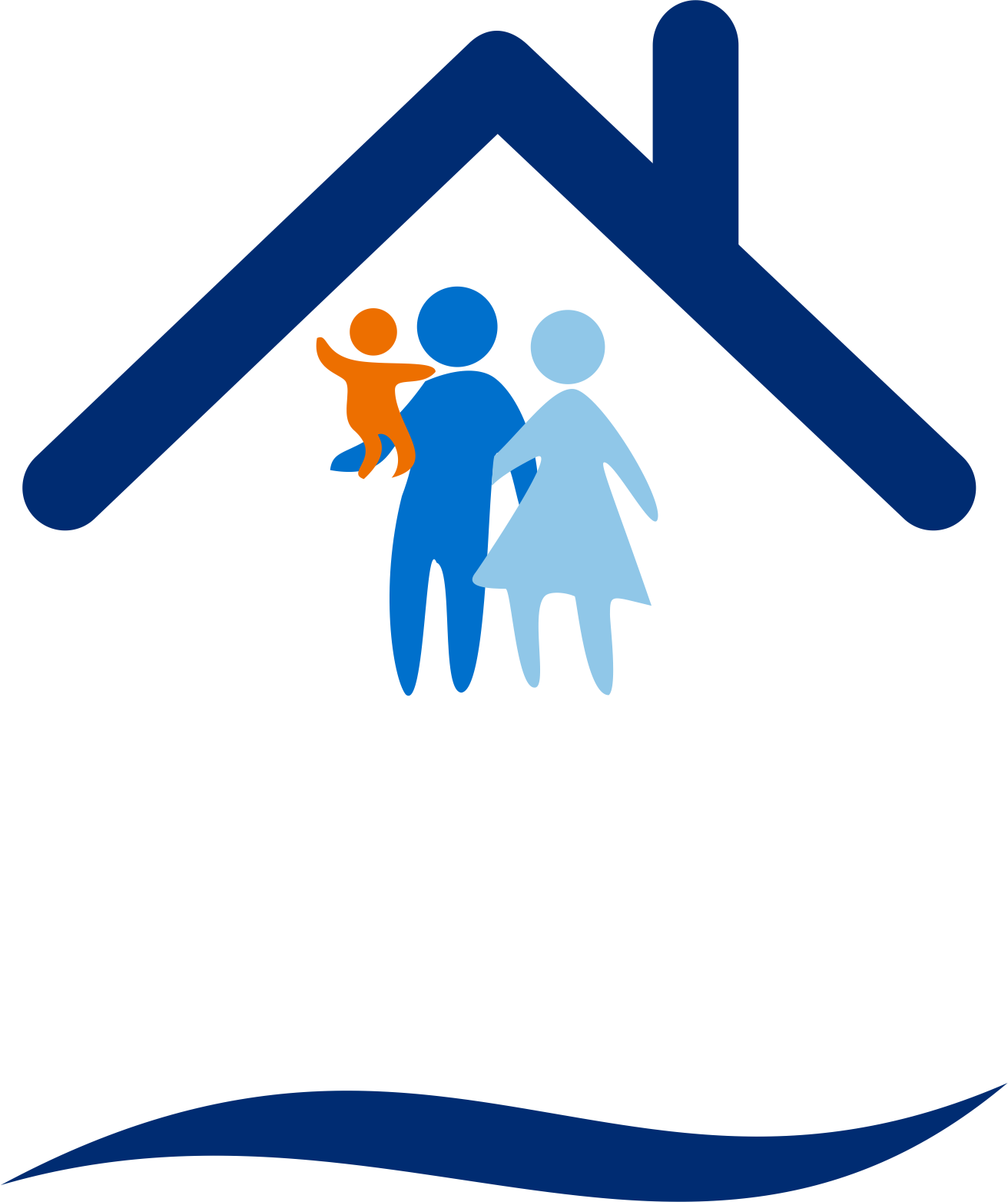 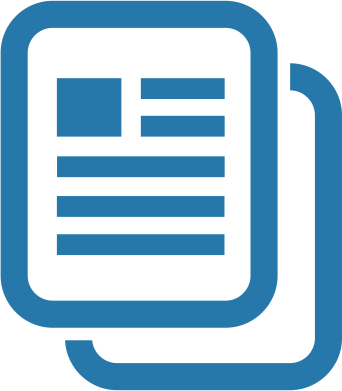 Разберитесь в фактах
Протестируйте свой дом 
на свинец
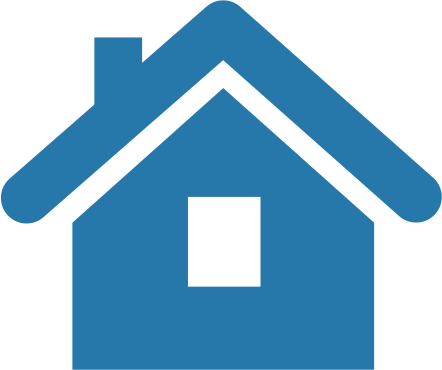 Защитим от свинца
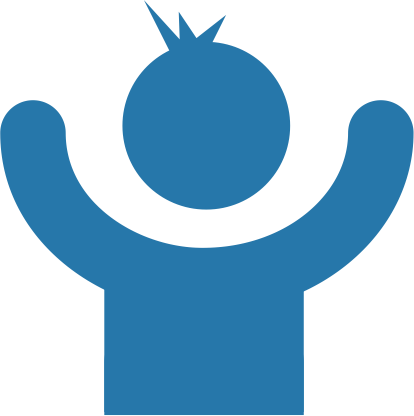 Протестируйте своего 
ребенка на свинец
НАШИХ ДЕТЕЙ
во имя здорового будущего
#NLPPW2018
#LeadFreeKids
21-27 октября 2018 г.
Национальная неделя
действий по
Предотвращению
отравлений свинцом 2018